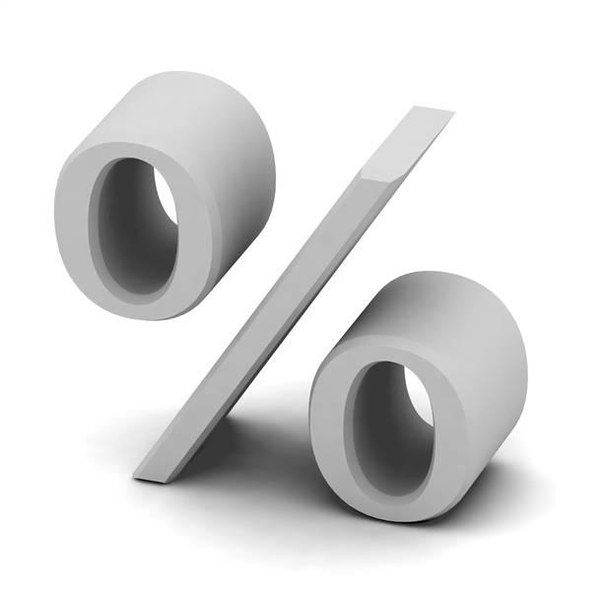 Решение задач 
  на проценты.
Учитель математики 
         Иванова Елена Анатольевна
«Гений состоит из  1%  вдохновения и  99%  потения.»                                                                                    Томас Эдисон
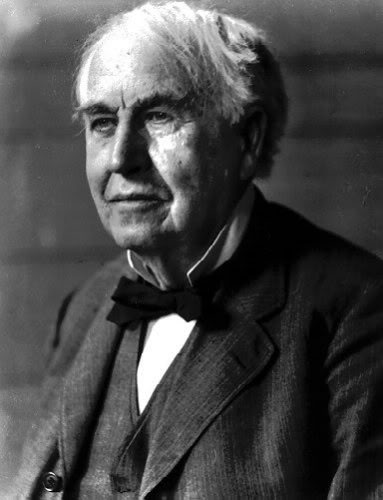 Томас Эдисон
                                               1847 – 1931 гг.

        Американский изобретатель, предприниматель,
                       организатор и руководитель первой американской
                                    промышленно – исследовательской лаборатории.
Немного истории…
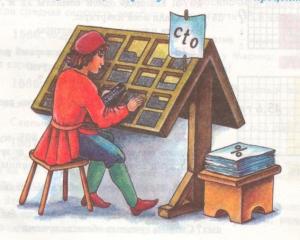 Слово «процент» происходит от 
                                            латинских слов «pro centum», что дословно 
                                             переводится  как  «на сто».
                                             Знак  %  произошёл благодаря опечатке. 
        В рукописях «pro centum» часто заменялось словом «cento» (сто)  
         и писали сокращённо – cto. 
        В 1685 году в Париже была напечатана книга - руководство по 
         коммерческой  арифметике,  где  по  ошибке наборщик  вместо 
                                cto набрал %.
Так как 1% равен сотой части величины, то вся величина равна 100 %.
Вспомним…                                                                      
                          

                                                                        100%=1 

                  75%=0,75   

            50%=0,5

    25%=0,25
Вспомним…
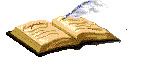 Чтобы обратить десятичную дробь в проценты, надо ее умножить на 100 .
    Например:
                               1 × 100 % = 100 %
                                                             0,57 × 100 % = 57 %
                                                                                                2,43 × 100 % = 243 %
                                                                                                                                     0,004 × 100 % = 0,4%

 Чтобы перевести проценты в десятичную дробь, надо разделить
                                                                                  число процентов на 100.
    Например :
                                7% = 7 : 100 = 0,07
                                                             42% = 42 : 100 = 0,42
                                                                                               123% = 123: 100 = 1,23
                                                                                                                                  8,5% = 8,5 : 100 = 0,085
Тест №1.         Запишите
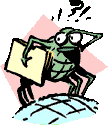 в виде десятичной дроби: 
           1)  45%         2)  123%
в процентах десятичные дроби:
           3) 0,87          4) 0,07         5) 2,672

по ответам найдите букву и прочитайте слово…
 12,3- О       4,5- П      87%- Л    70%- С    1,23- Й
 26,72- А    7%- Е      0,45- Э     8,7%- М   267,2- Р
Ответ…
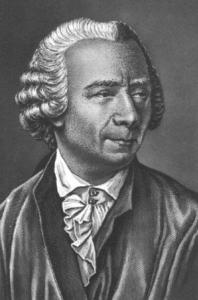 ЭЙЛЕР
                                         Леонард Эйлер
                                           1707 – 1783гг.

                             В 1725 г. в Санкт-Петербурге по указу
Петра I открылась Академия наук, т. к. ученых в России не
хватало, были приглашены ученые из-за границы. Среди них
был  математик  из Швейцарии Леонард Эйлер. Россия стала
ему второй Родиной. Он написал более 800 научных трудов.
Задачи на проценты
Нахождение
дроби
от числа
( % от числа ).
Нахождение
         числа
   по его дроби
    ( по его % ).
Сколько  % 
    составляет
    одно число
    от другого?
Нахождение дроби от числа( % от числа ).
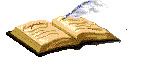 Задача.
На поле, площадь которого 620 га,                       100% - 620 га
работали хлопкоуборочные машины.       
За сутки они убрали 15% всего поля.        15% - ?га  
Сколько гектаров хлопка убрали за
 сутки ?
Решение:
I  способ                                                   II  способ            
620 : 100 = 6,2 (га)  - 1 %               1)   15% = 0,15  
6,2 · 15 =  93 (га)  - 15%               2)   620 · 0,15 =  93 (га)  -  15%
Ответ: хлопка убрали за сутки  93 гектара.
Нахождение дроби от числа( % от числа ).
Решите:
Задача1.
    Сколько   получится   сухой                                 100% - 40 кг
    ромашки  из  40  кг  свежей,       
    если  после  сушки  остается                 16% - ?кг  
    16% от первоначального веса ?
 
Решение:
I  способ                                                   II  способ 

       ?                                                                 ?
Ответ:  ?
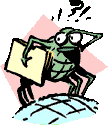 Ответ…
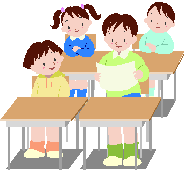 Задача1.
    Сколько   получится   сухой                                 100% - 40 кг
    ромашки  из  40  кг  свежей,       
    если  после  сушки  остается                 16% - ?кг  
    16% от первоначального веса ?
 
Решение:
I  способ                                                   II  способ 

1) 40 : 100 = 0,4 (кг)  -  1%                      1)  16% = 0,16
2) 0,4   ·  16 = 6,4 (кг)  - 100%                  2)  40  ·  0,16 = 6,4 (кг)  - 100% 
                                                    
Ответ: Сухой ромашки получится 6,4 кг.
Нахождение числа по его дроби( по его % ).
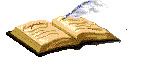 Задача.
   Масса  медвежонка  составляет                        100% - ? кг
  15% массы белого медведя .       
  Найдите массу белого медведя,            15% - 120 кг  
   если масса медвежонка 120 кг.

Решение:
I  способ                                                   II  способ            
120  : 15 =  8 (кг)      - 1 %               1)   15% = 0,15  
8  ·  100 =  800 (кг)  - 100%             2)  120  :  0,15 =  800 (кг)  - 100%
Ответ: масса белого медведя 800 кг.
Нахождение числа по его дроби( по его % ).
Решите:
Задача2.
 Сливочное мороженое содержит                     100% - ? кг
  14% сахара. На приготовление         
  мороженого израсходовали 35 кг            14% - 35 кг  
   сахара. Сколько килограммов
   мороженого получилось?
Решение:
I  способ                                                   II  способ  

          ?                                                               ?
Ответ:    ?
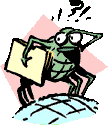 Ответ…
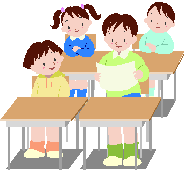 Задача2.
 Сливочное мороженое содержит                     100% - ? кг
  14% сахара. На приготовление         
  мороженого израсходовали 35 кг            14% - 35 кг  
   сахара. Сколько килограммов
   мороженого получилось?

Решение:
I  способ                                                   II  способ 
 
1) 35 : 14 = 2,5 (кг)  - 1%                        1) 14% = 0,14
2) 2,5  ·  100 = 250 (кг) - 100%                 2) 35 : 0,14 = 250 (кг)  - 100%  
                                            
Ответ:  мороженого получилось 250 килограммов.
Сколько % составляет одно числоот другого.
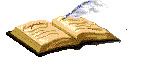 Задача.
 Фрекен Бок испекла 80 пирожков,                     100% - 80 пирожков
  Карлсон тут же съел 16 пирожков.       
  Сколько процентов всех пирожков         ? % - 16 пирожков 
   съел Карлсон?

Решение:
16 : 80 =  0,2      
0,2   ·  100 % =  20 %
Ответ:   Карлсон  съел  20%  всех пирожков.
Сколько % составляет одно числоот другого.
Решите:
Задача3.
Из 200 арбузов, привезенных в                          100% - 200 арбузов
столовую, 16 арбузов оказались 
незрелыми. Сколько процентов                ? % - 16 арбузов 
всех арбузов составили незрелые 
арбузы ?
Решение:

          ?
Ответ:   ?
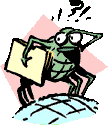 Ответ…
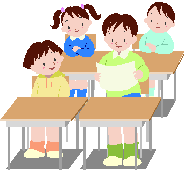 Задача3.
Из 200 арбузов, привезенных в                          100% - 200 арбузов
столовую, 16 арбузов оказались 
незрелыми. Сколько процентов                ? % - 16 арбузов 
всех арбузов составили незрелые 
арбузы ?

Решение:

1)  16 : 200 = 0,08
0,08  ·  100% = 8%         
Ответ: незрелые арбузы составили 8%.
Подведение итогов.   Кто сколько решил правильно задач?               В чем были трудности?   Что понравилось?
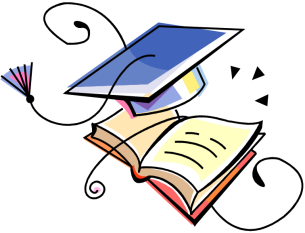 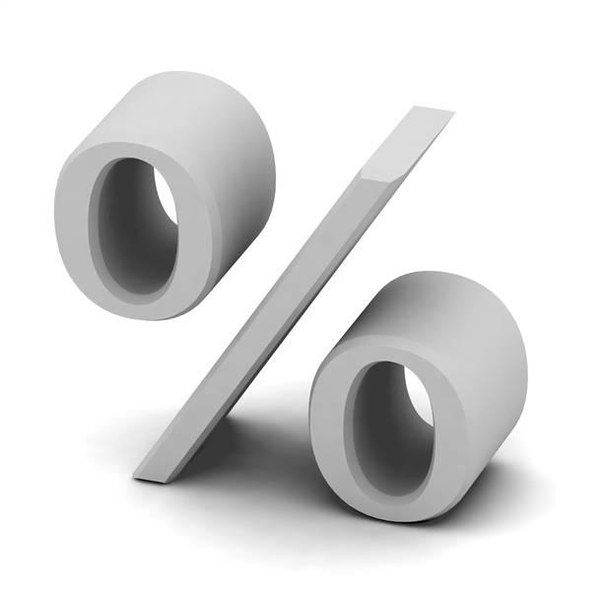 Спасибо за урок  
                 дети!